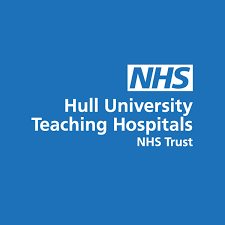 Cancer Experience of Care Improvement Collaboratives  Hull University Teaching Hospital NHS Trust Teenage and Young Adult Cancer ServiceExperience Survey
Project Overview
To invite patients aged 18- 30 years of age to share their experience of cancer diagnosis and treatment and illicit if there had been any impact with during the Covid 19 pandemic. 

We were aware that the national Cancer Patient Experience Survey  does not get a high response rate to the survey from this cohort of patients  yet the impact of a cancer diagnosis during this phase of a person's life can be far  reaching and affect relationships, independence, education and career opportunities. Supporting the patient during this time will ensure these issues are addressed promptly and avoid additional complexities for the patient and their families.

65 Patients were surveyed from across the Humber Coast and Vale footprint that accessed the Teenage and Young Adult Cancer Service based in Hull. This included patients who are under a shared care pathway with the Principal  Treatment Centre in Leeds in relation to their support and care provided by the Hull Team. 80%  of the patients completed the survey. 

Themes were analysed then an action plan was developed for improvements, implementation and evaluation.
Hull University Teaching Hospital Teenage and Young Adults Service.
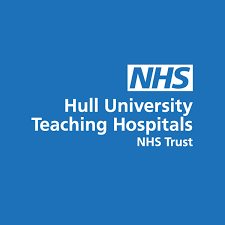 Survey Implementation
We utilised a patient satisfaction survey that reflected the CPES survey to ensure that we gained insight into the whole of the patient journey. 
As we are the Cancer centre and the local shared care centre for TYA care for the HCV footprint, all TYA's with a cancer diagnosis are alerted to the TYA team so we were confident that we could include all patients that may not have been included in the national survey. 
The survey was formulated with the help of the HCVCA and a patient representative.
The survey was circulated, and patients were given the clinical team numbers for any additional support they may need. 
The results were analysed by the HCVCA team and  internally to identify any themes and any serious concerns that needed to be addressed. 
The results were shared with the patients and with the ward teams where the patients received their care. 
An action plan was devised based on these concerns, implementation of the plan was done jointly with the extended team and evaluation undertaken three months post implementation.
Bridges and Barriers
What went well 

We had a great deal of support from a patient who supported the design and development of the survey. This was positive as the patient had ownership of this and was more representative of their concerns.
We had support in the development, delivery and evaluation of the survey from the Humber Coast and Vale Cancer Alliance team. 
The staff on the  inpatient ward where the care for TYA is given were keen to support the action plan and its implementation.
Consultation with patients throughout the duration of the project to ensure any concerns were acknowledged and addressed.

What was tricky

The impact of Covid 19  affected the ability of the team to attend some of the pre-work sessions provided by the CIC. Ways of working changed considerably, staff were redeployed and the volume of work and support to patients increased.
Survey Findings
We were pleased that the response to the survey was high – 65%. 
The responses were overall positive, with the exception of: 
Waiting times for chemotherapy administration on the inpatient ward
Access to social activities support during Covid-19

We expected the results to be positive as we are confident that we do have an experienced and  responsive team that has been established for some years. What we were keen to show was that we were doing all we could to improve the experience for the TYA's that require our care and that we were actively seeking out that TYA voice, particularly in a smaller Centre with less resources at our disposal. 
Chemotherapy waiting times is difficult to assess as it is subjective however an agreed range was set as a measure of performance that reflects the workload of the unit. 
Access to social activities was affected by the Covid –19 pandemic and will return as soon as restrictions allow. The Youth Support Co-ordinator increased the number of online activities to try to address this.
Action and Impact
Chemotherapy waiting times action 
Regular meeting established with the TYA team and the ward to plan the weeks inpatient activity
Designated member of staff on the ward for TYA link
In absence of TYA team then the link member of staff to deputise
Improved communication with the pharmacy team to identify patients for treatment. 
Impact of change 
Better communication between the ward staff and TYA team 
Inpatient staff had more oversight of TYA's coming in for planned treatment and could plan the ward resources appropriately. 
Reduced chemotherapy waiting times
Additional Impacts 
An additional impact was the opportunity for education with the ward team, improving their understanding of the TYA's cancer journey and its impact on their lives. 
The TYA team attend ward meetings and feel like an extension of the ward rather than a separate service, this ensures the ward staff contact the TYA team for support and advice when dealing with their patients. 
Patients have noted the improvement in the waiting times and the communication improvement between the TYA team and the ward.
Disseminating Findings
Feedback from the survey, action plan and evaluation was taken to the Trusts Patient Experience & Engagement  Committee and was well received, from here it was taken to the Executive Nurse Committee meeting. 

Feedback was given to the Local Cancer Operational Group meeting where the MDT Leads for  cancer are in attendance. 

Feedback to TYA's and the inpatient staff.
Sustaining the change and improvements
We will repeat the patient satisfaction survey and continue to gather staff feedback and identify any further training needs. This will be done in real time to ensure change is sustained and to identify the cause of any concern identified. 

Regular involvement of the TYA team at ward level was seen to be  imperative to improving communication between the services,  allowing the TYA team to be alerted to and to alert, any issues with TYAs. This is to be undertaken weekly as a minimum.

Monthly audit of chemotherapy waiting time is undertaken and an escalation process has been put in place if timings fall outside the agreed range.
Key Outcomes
Improved Communication between services and an increased understanding of roles and responsibilities. 

Finding and action plan received well by the clinical teams, management staff and the TYA's. 


Improvements in waiting times for chemotherapy administration which patients spend less time in hospital. 

Feeling proud of the service we give to our TYA's across the HCVCA footprint 

Giving our TYA's the opportunity to voice their opinions of the service and what they need from us to support them during this experience.